¿Disponen las empresas de Economía Social de un régimen fiscal adecuado?
Antonio López Díaz
Catedrático de Derecho Financiero y  Tributario
UNIVERSIDAD DE SANTIAGO DE COMPOSTELA

antonio.lopez.diaz@usc.es
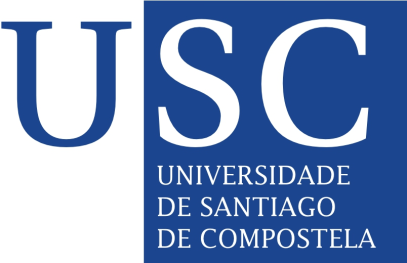 Cuentas públicas y beneficios fiscales. 
Entidades de valor social en España.
Datos y evolución en un escenario de crisis.
Análisis especial del régimen de cooperativas.
Cuantificación y evolución.
Perspectivas de futuro.
Conclusiones.
SUMARIO
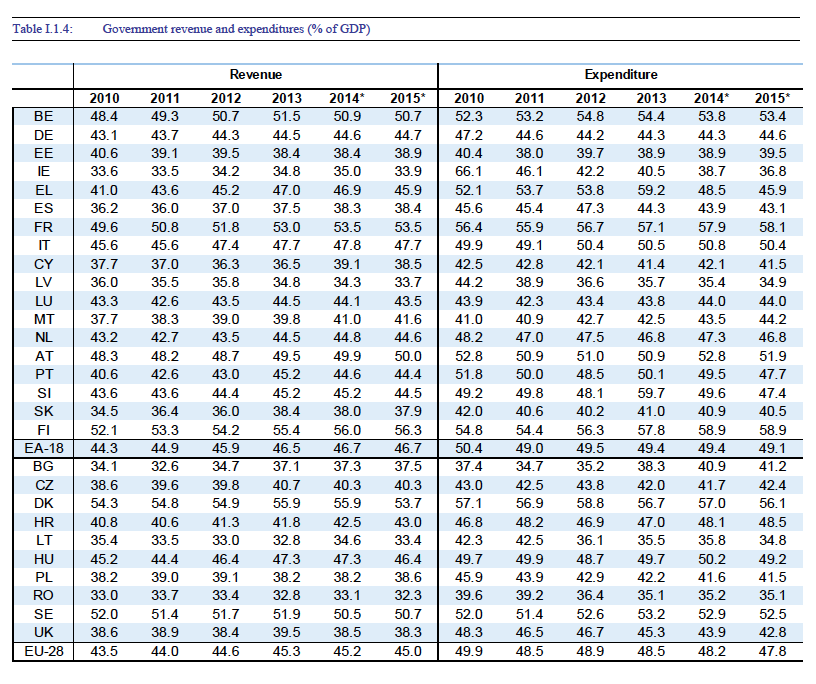 Fuente: 2014 Report on Public finances in EMU
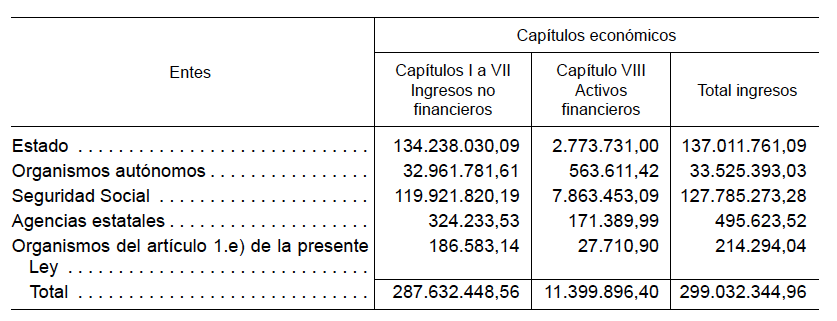 20,17 %
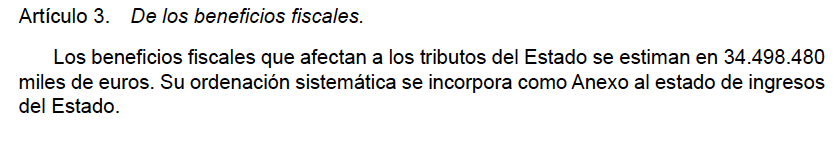 Beneficios fiscales. Estado 2016
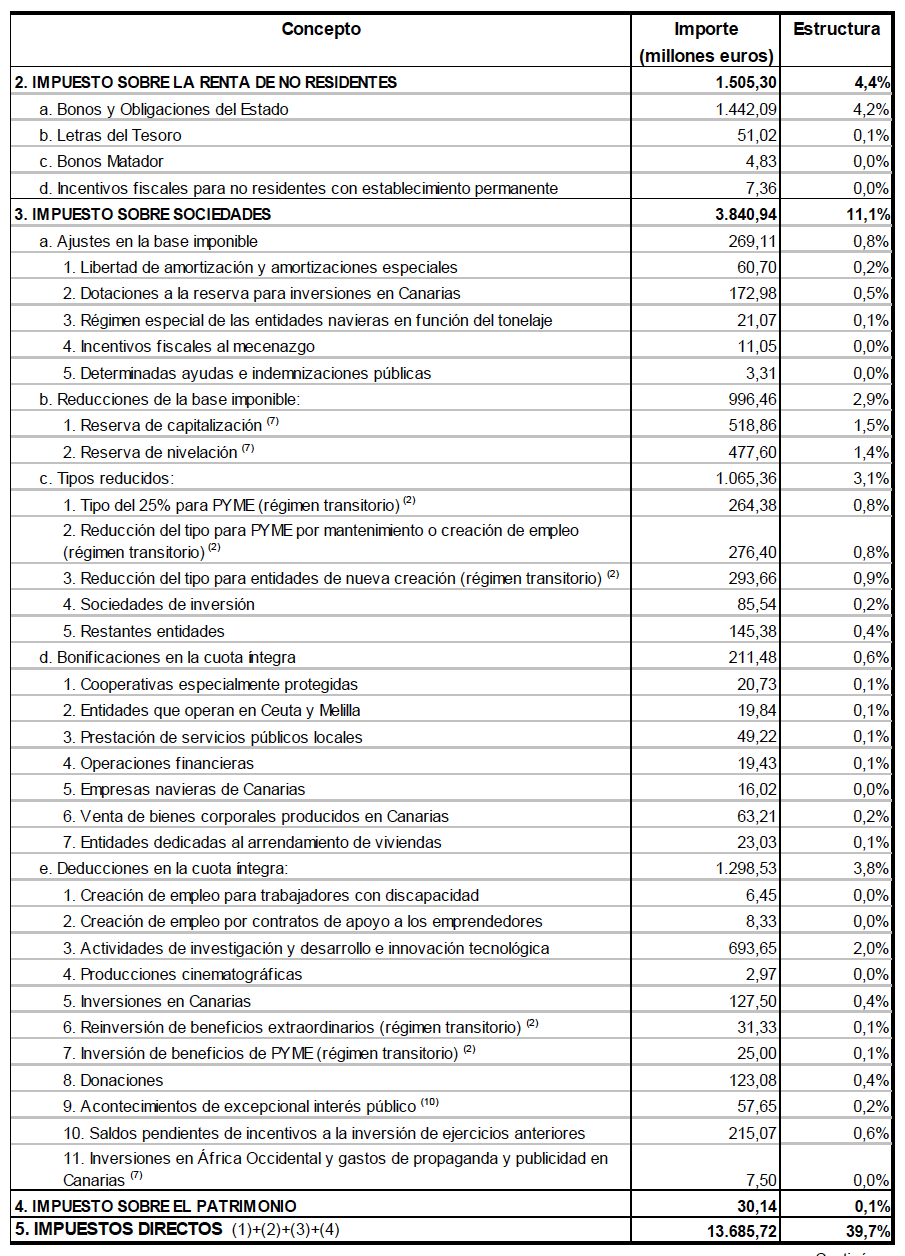 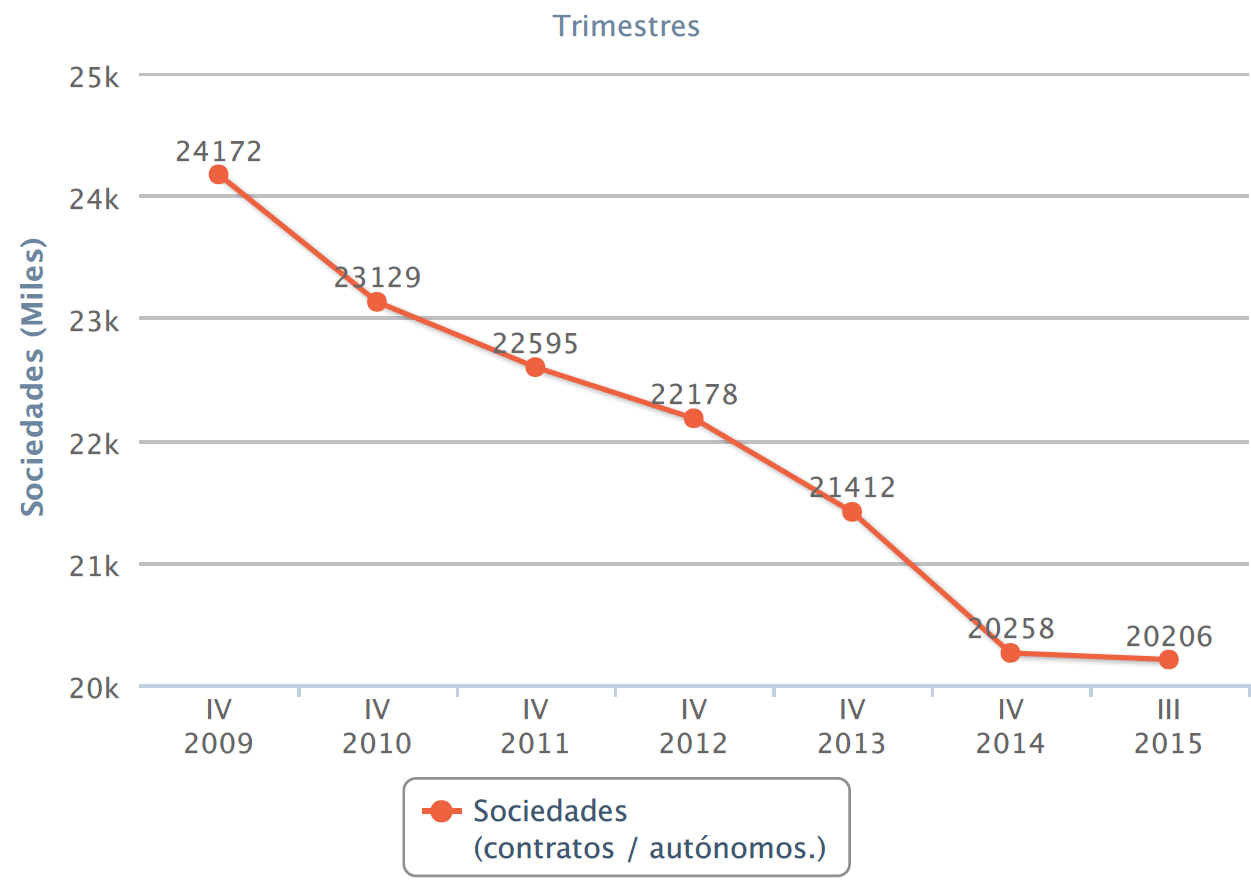 Cooperativas. Evolución
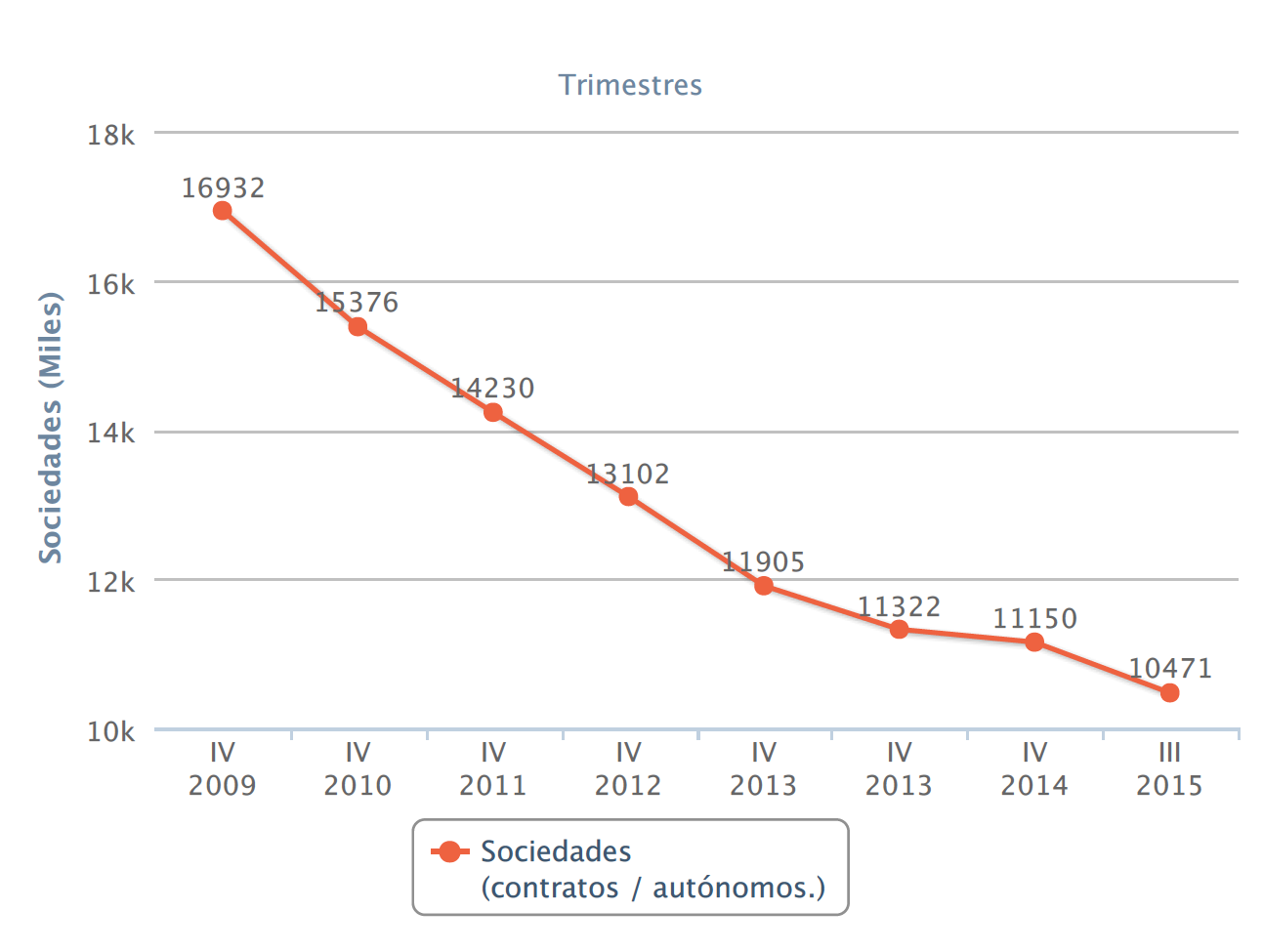 S. Laborales. Evolución
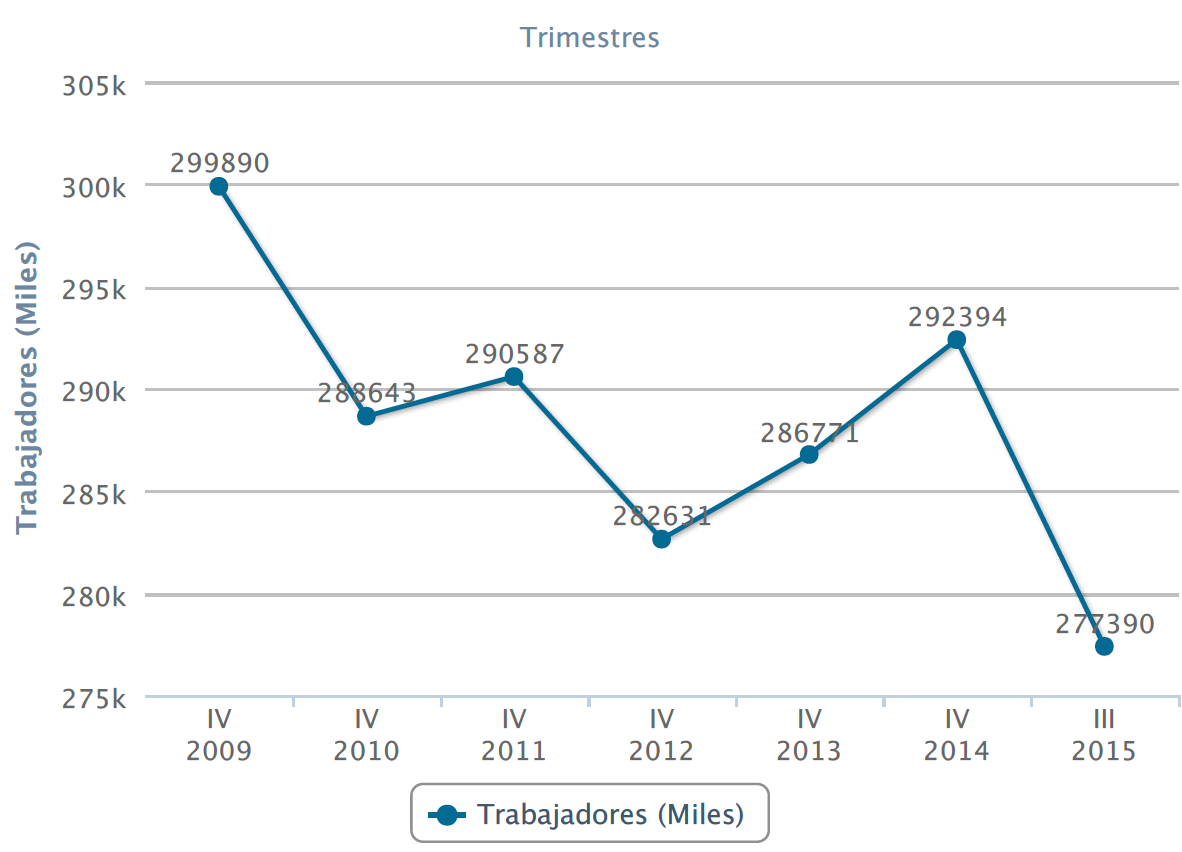 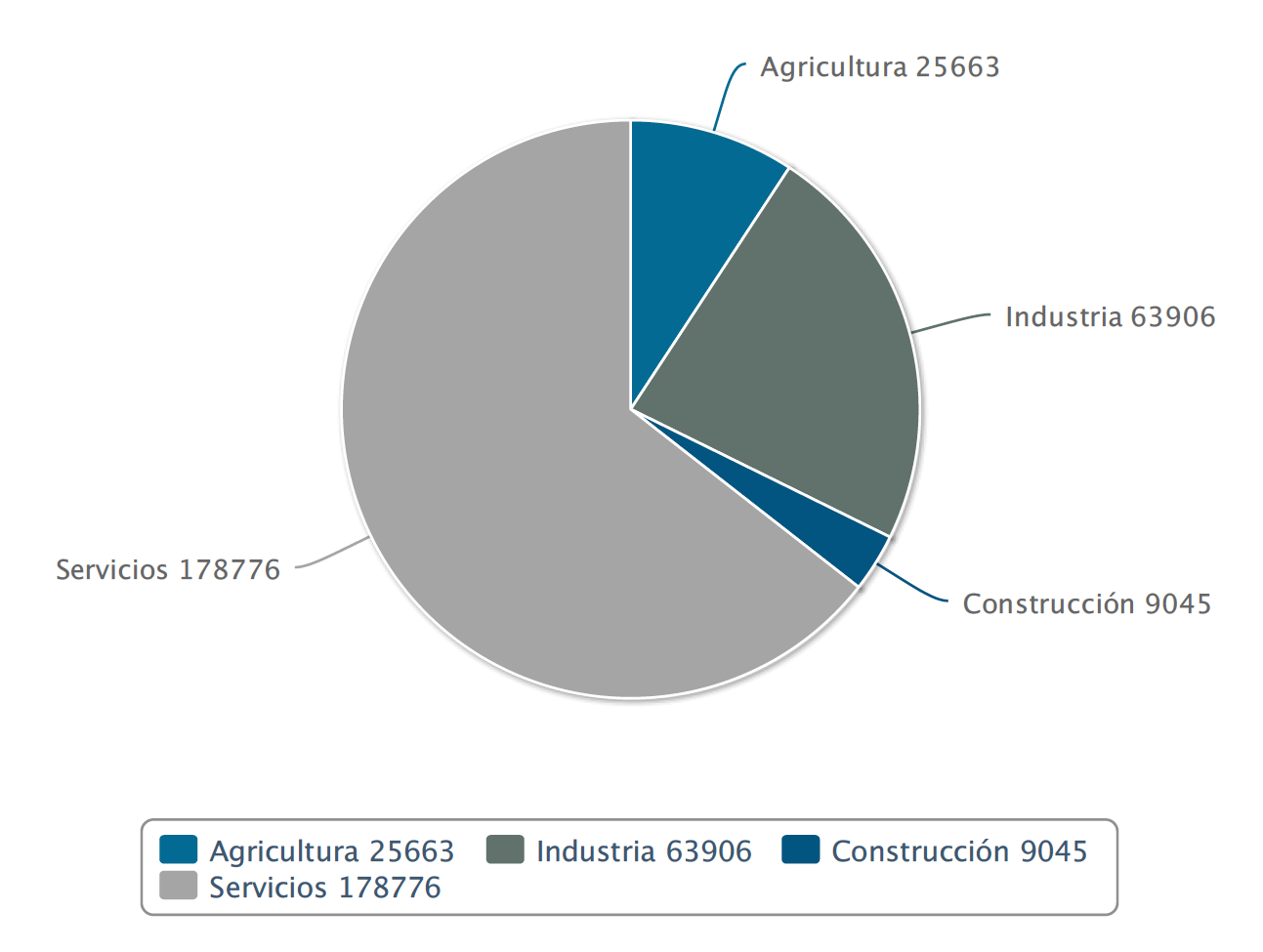 Trabajadores en cooperativas.
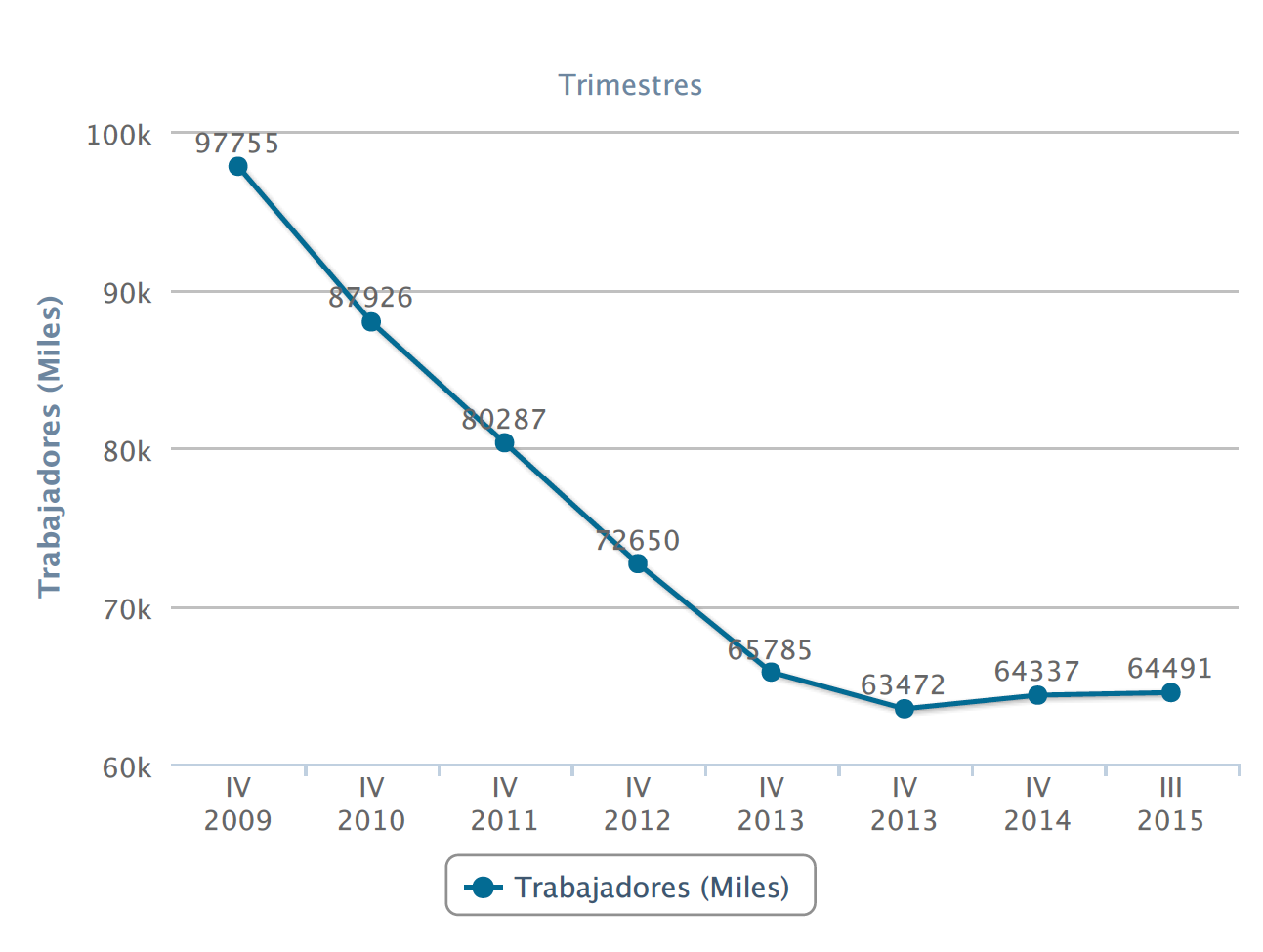 Trabajadores en S. Lab.
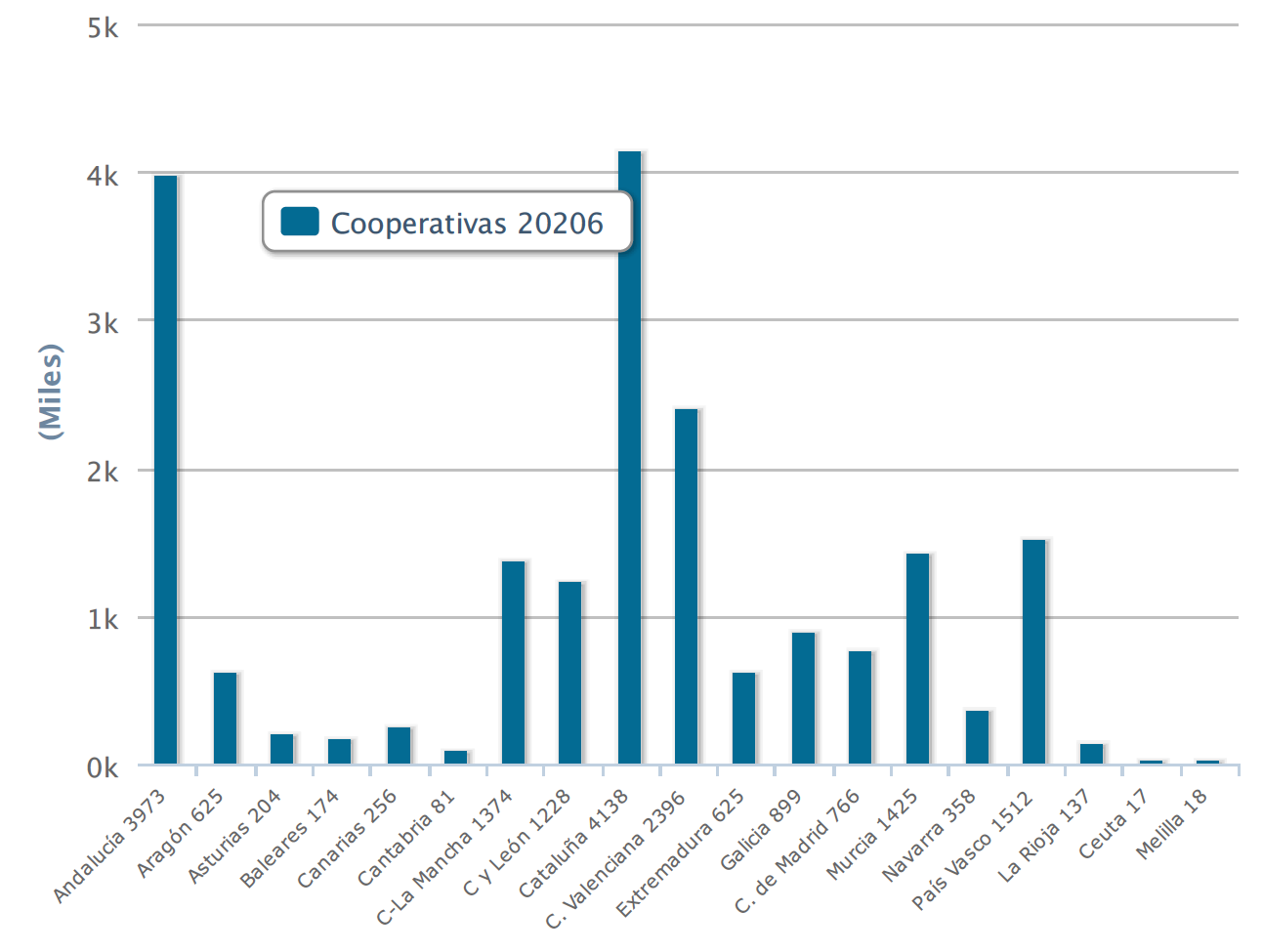 Distribución geográfica cooperativas.
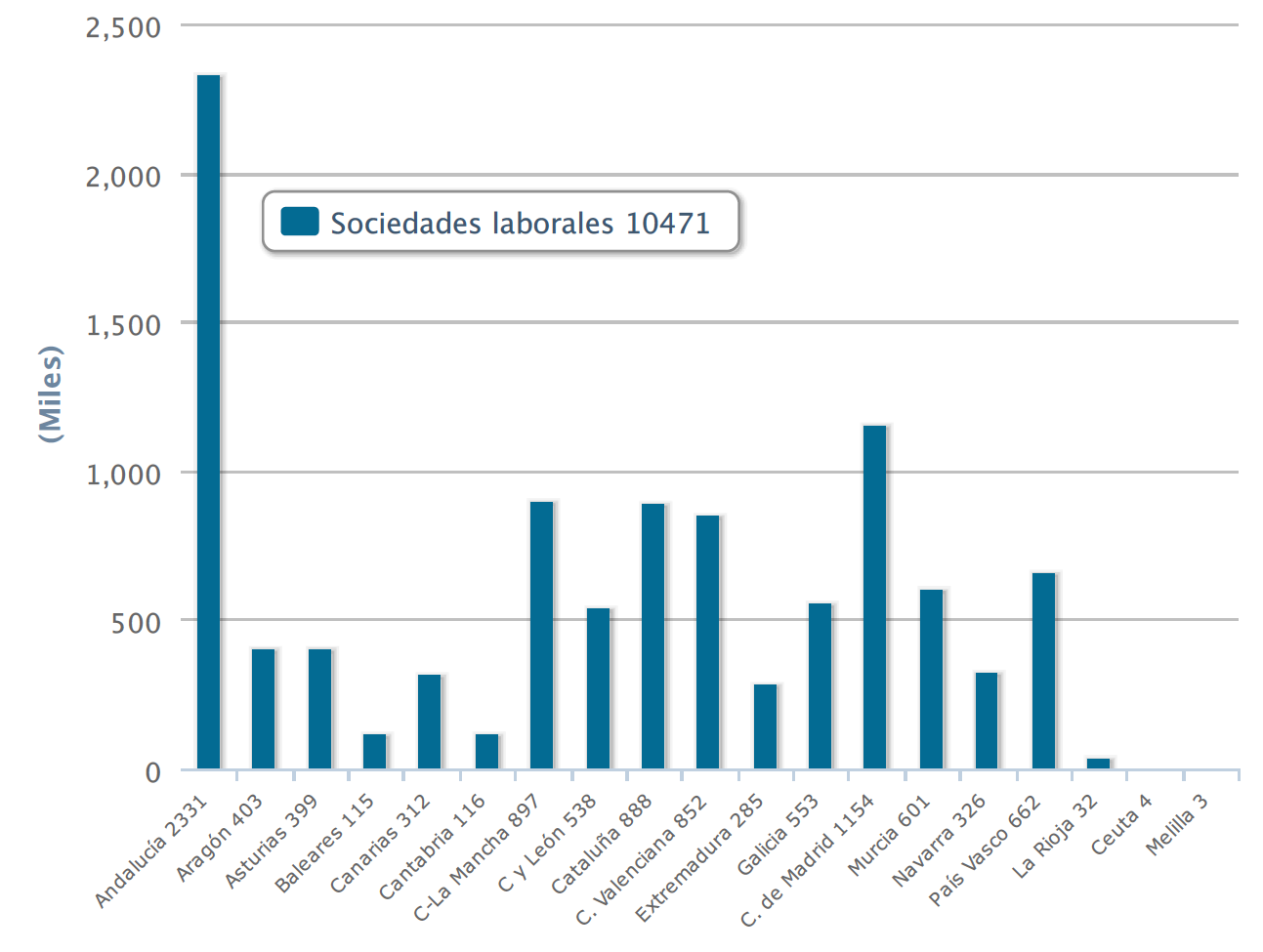 Distribución geográfica S. Laborales.
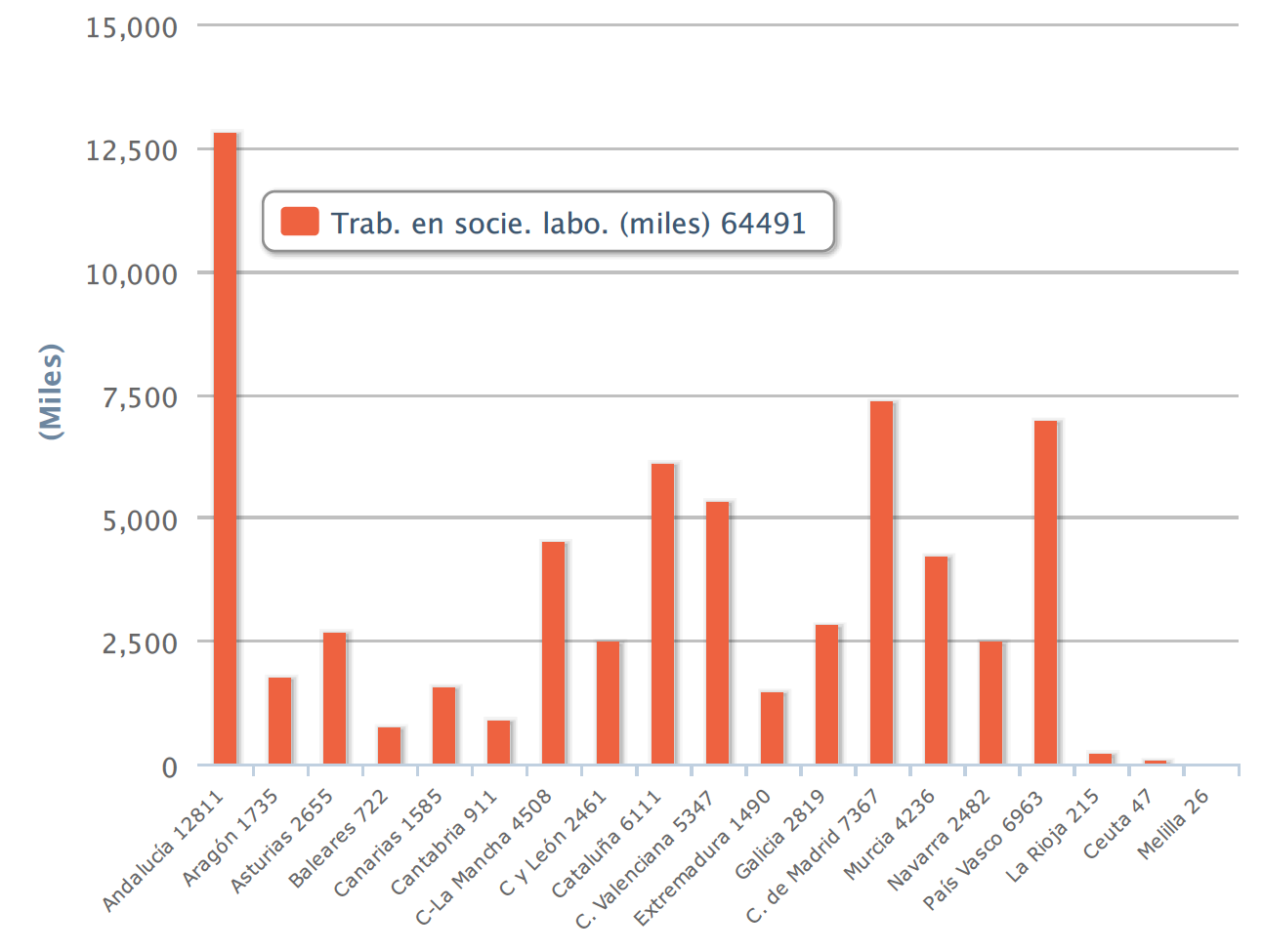 Distribución geográfica trabajadores. S. Lab.
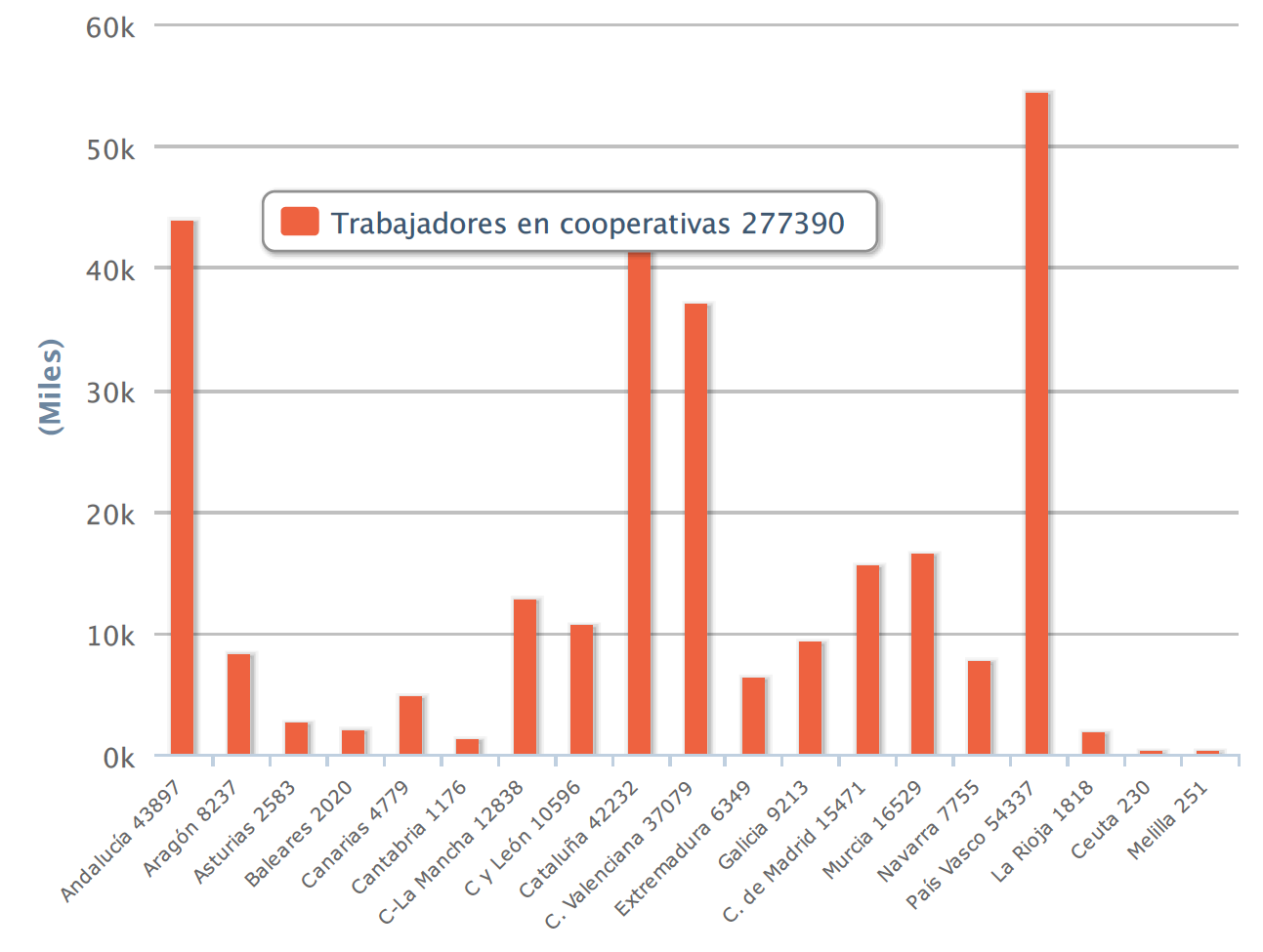 Distribución geográfica trabajadores.
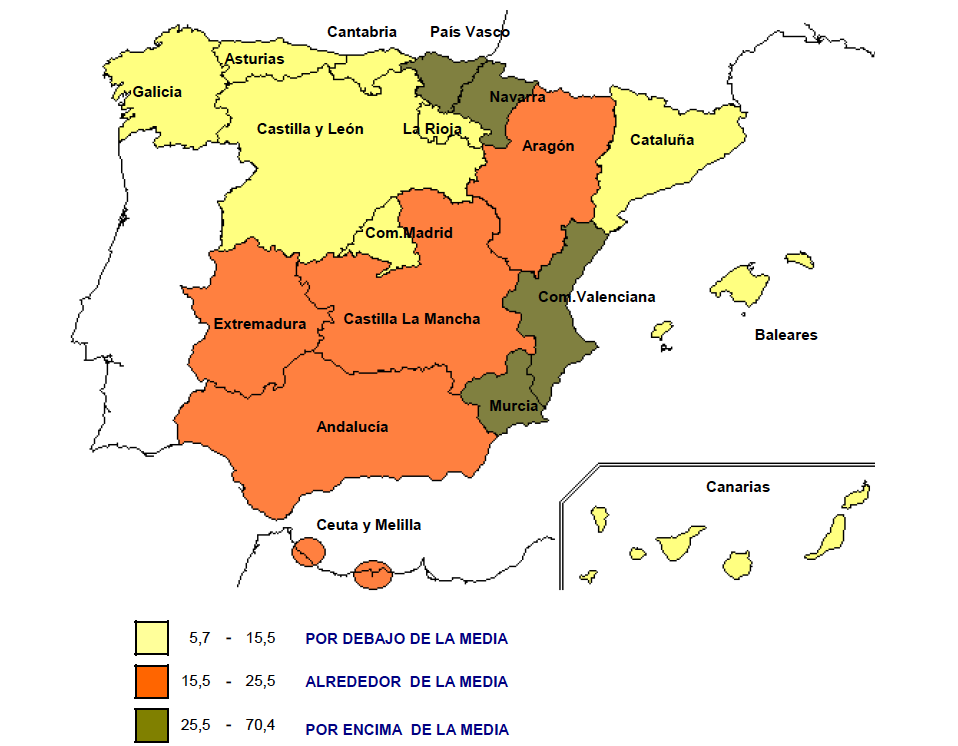 Pobliación ocupada economía social/población ocupada totaltanto/ mil
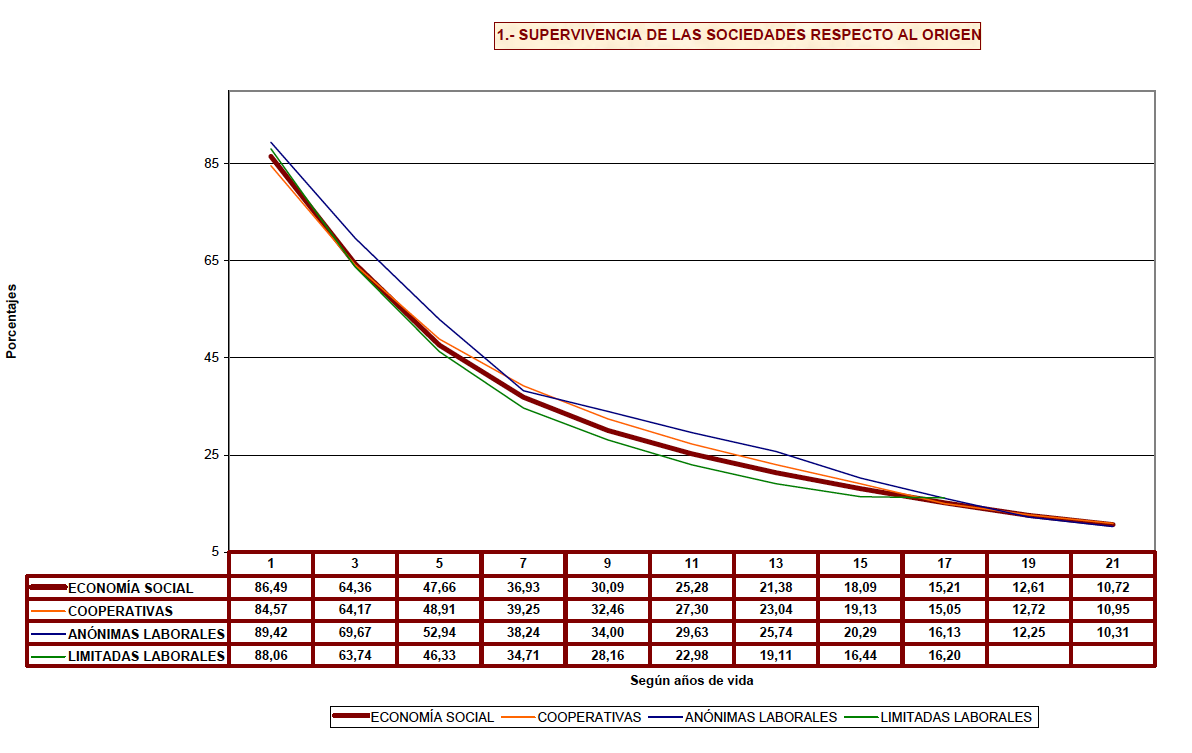 Supervivencia entidades economía social
Cooperativas. Clasificación fiscal
COOPERATIVAS PROTEGIDAS:
BASE IMPONIBLE: Deducción  50% de la aportación al FRO.
TIPO DE GRAVAMEN
Resultados cooperativos: 20 % / 25 % cooperativas de crédito. 
Resultados extracooperativos: tipo general.
LIBERTAD DE AMORTIZACIÓNExcepto las cooperativas de crédito: Bienes adquiridos 3 años desde inscripción.
COMPENSACIÓN DE PÉRDIDAS:
Compensación de cuotas, no de bases.

COOPERATIVAS ESPECIALMENTE PROTEGIDAS.
BONIFICACIÓN EN LA CUOTA. 
General: 50% de la cuota íntegra.
Cooperativas de trabajo asociado: bonificación del 90% (5 años) Para las explotaciones agrarias asociativas prioritarias: 80 % íntegra.
Ejes régimen fiscal de cooperativas
Tipos de gravamen. I. Sociedades
Cooperativas según resultado
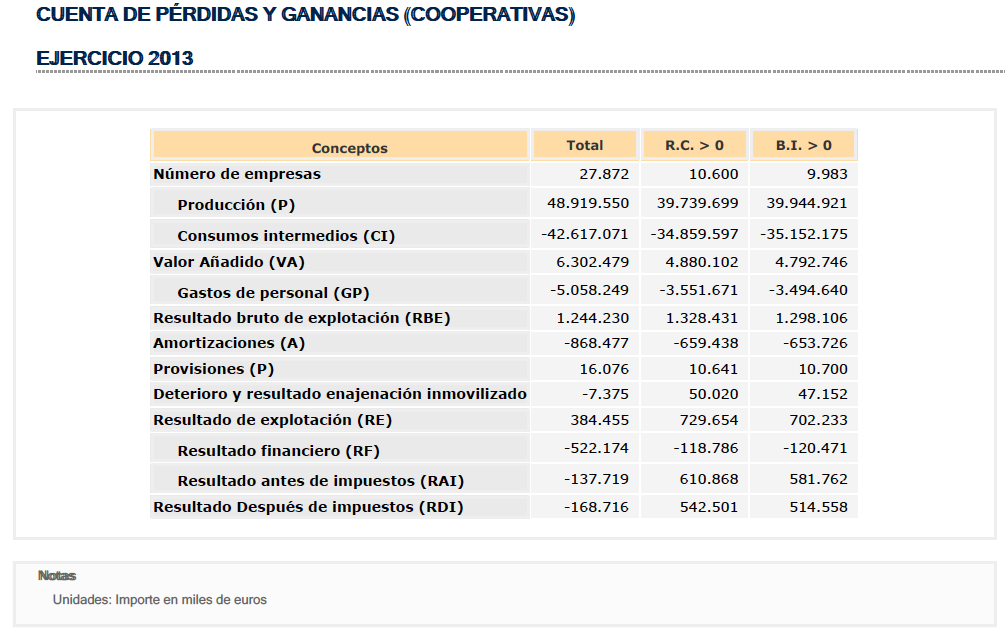 Cooperativas: cuenta de pérdidas y ganancias
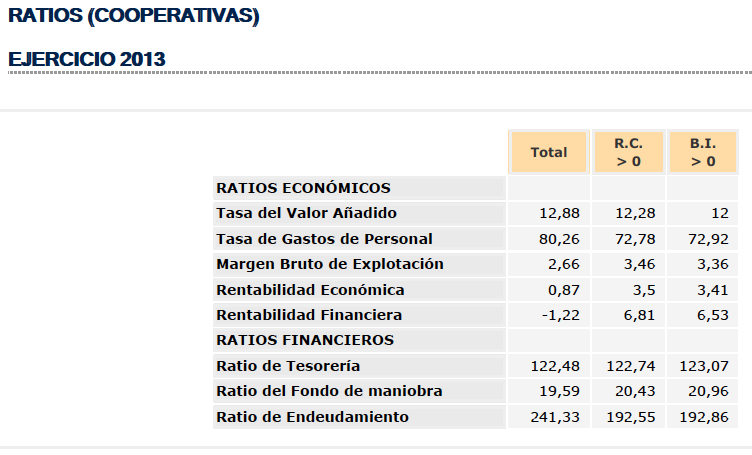 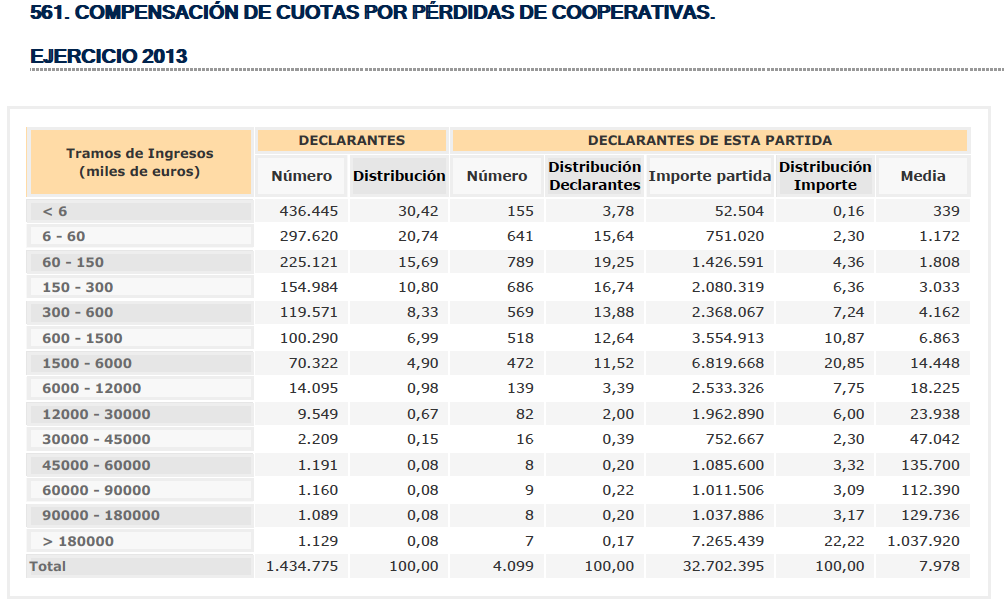 Bonificación en la cuota.
Necesaria revisión general de beneficios fiscales.
Limitaciones de los beneficios fiscales para la promoción de entidades de valor social.
Sólo para entidades con resultados positivos.
Limitada cuantía e impacto.
A nivel global.
En diferentes tramos de entidades.
Reparto desigual según tramos.
Alternativas para la promoción de la economía social:
Subvención ?.
Acceso a la financiación.
Regulación de actividades.
Conclusiones